Figure 1.
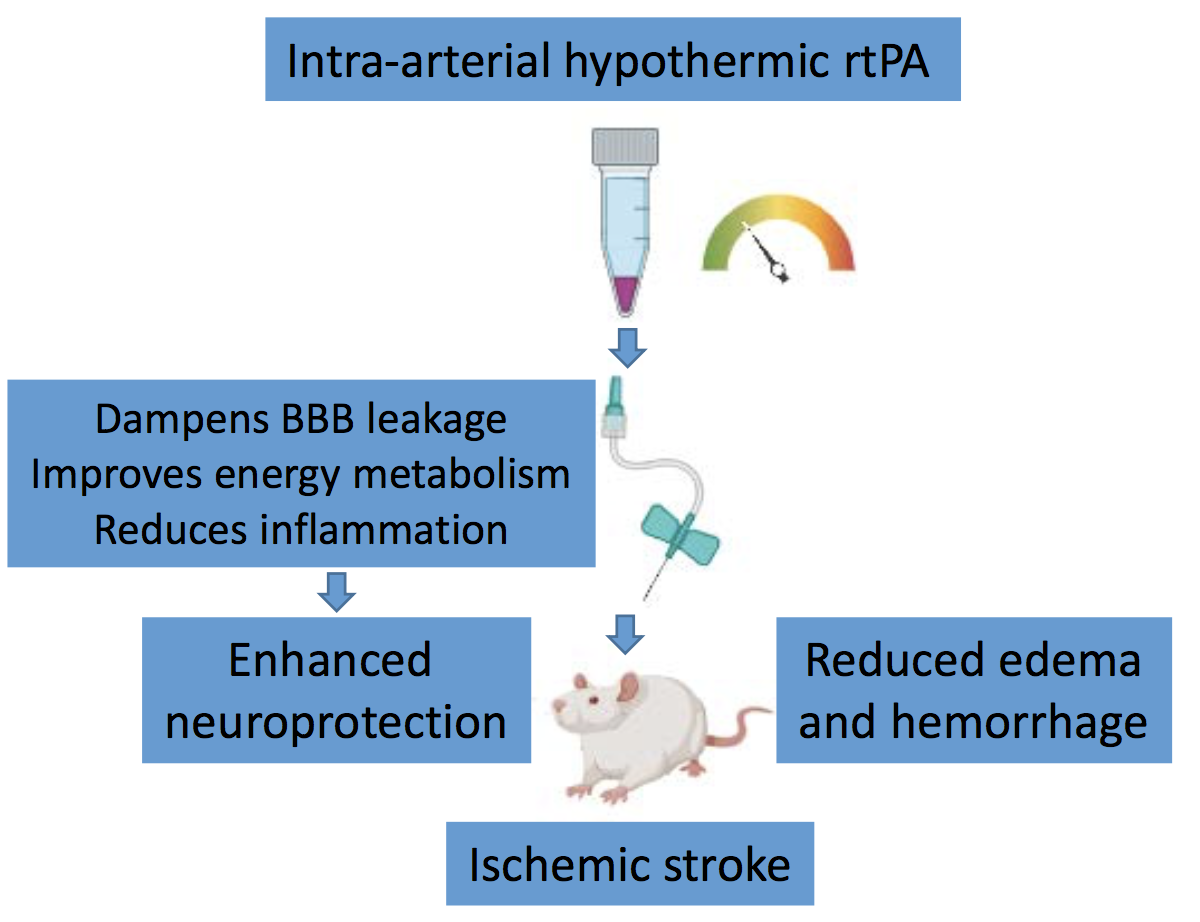 Borlongan et al., Conditioning Medicine 2023; 6(5): 160-164.